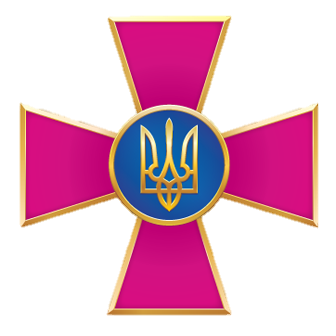 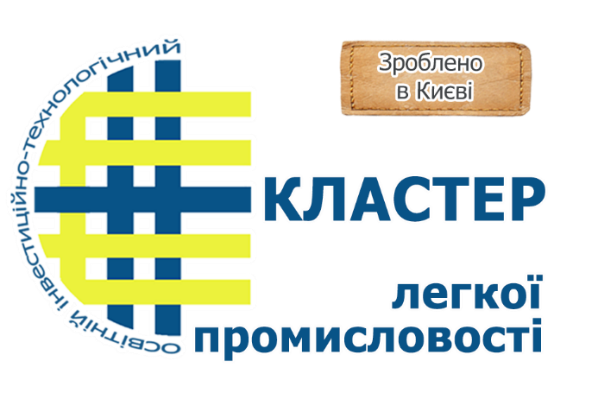 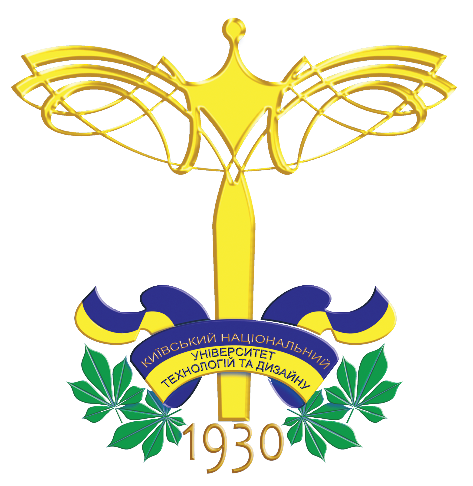 Науково-практична конференція 
«Захист та безпека»
на тему: «Актуальні проблеми створення та розробки базового комплекту бойового екіпірування військовослужбовця 
Збройний Сил України»
Захід відбудеться 27.04.2017 року о 10.00 у залі Вченої ради університету, 1 корпус, 4 поверх
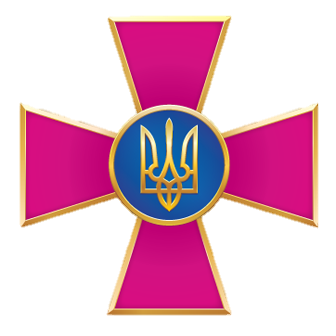 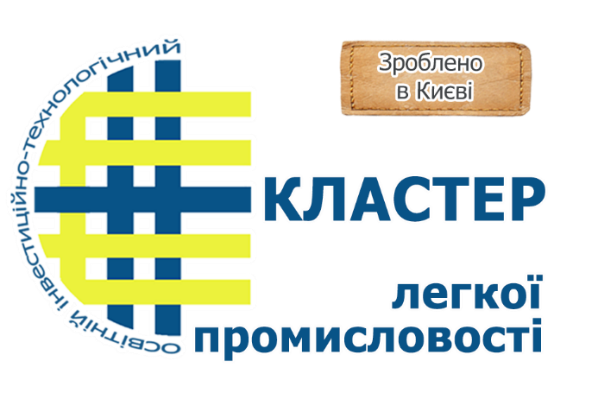 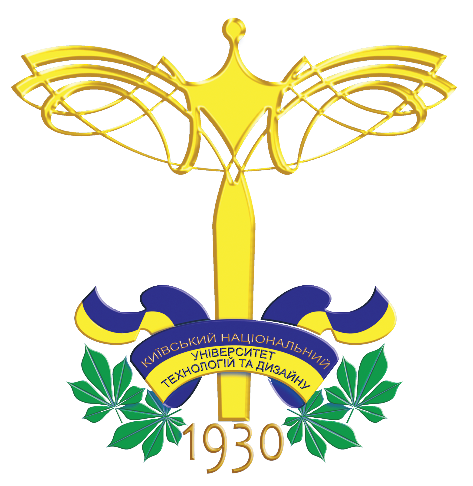 Науково-практична конференція 
«Захист та безпека»
Організатори конференції:
Воєнно-наукове управління Генерального штабу Збройних Сил України;
Освітній інвестиційно-технологічний кластер легкої промисловості м. Києва;
Київський національний університет технологій і дизайну.